Discovery of the Universe
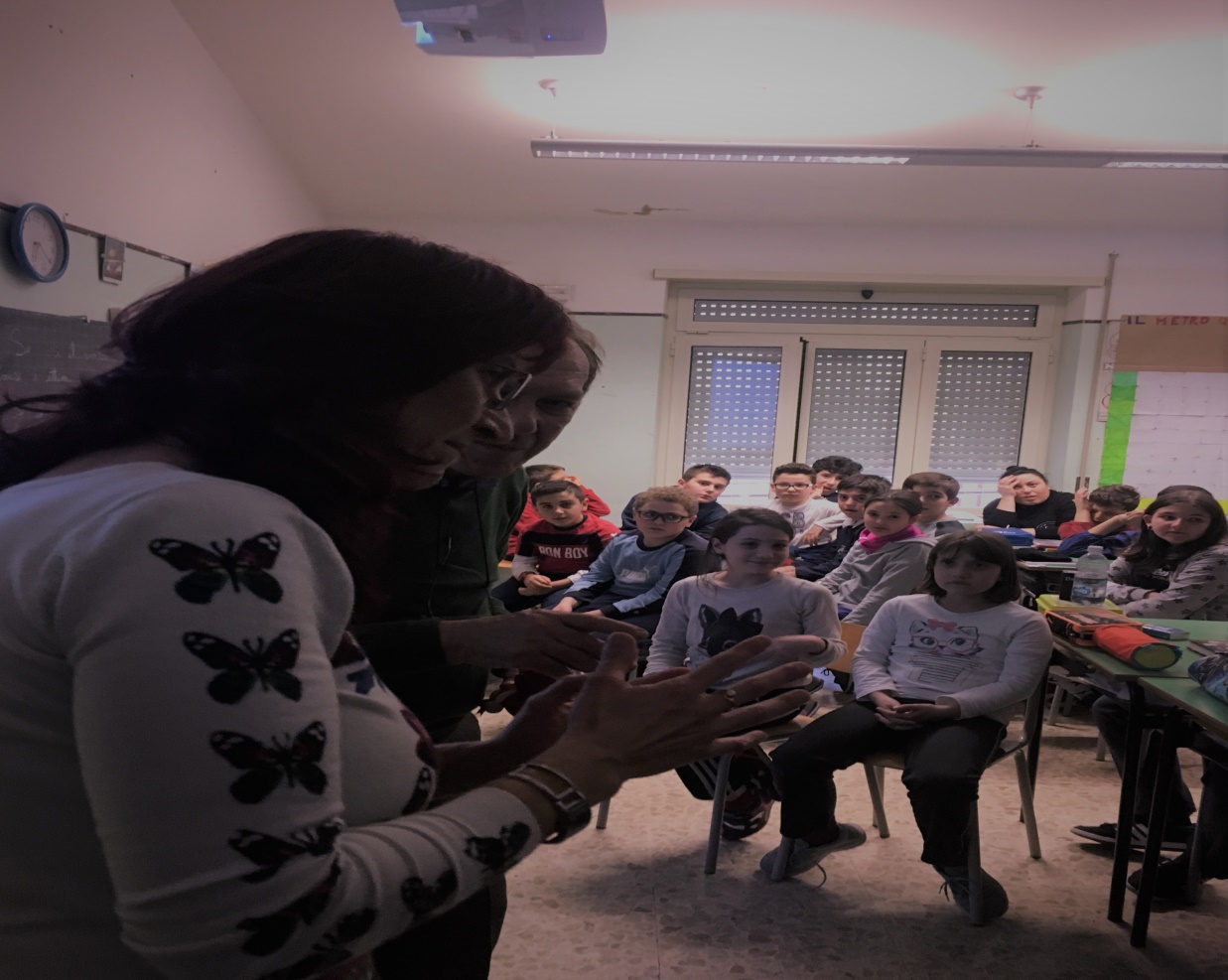 We have known a scientist !!
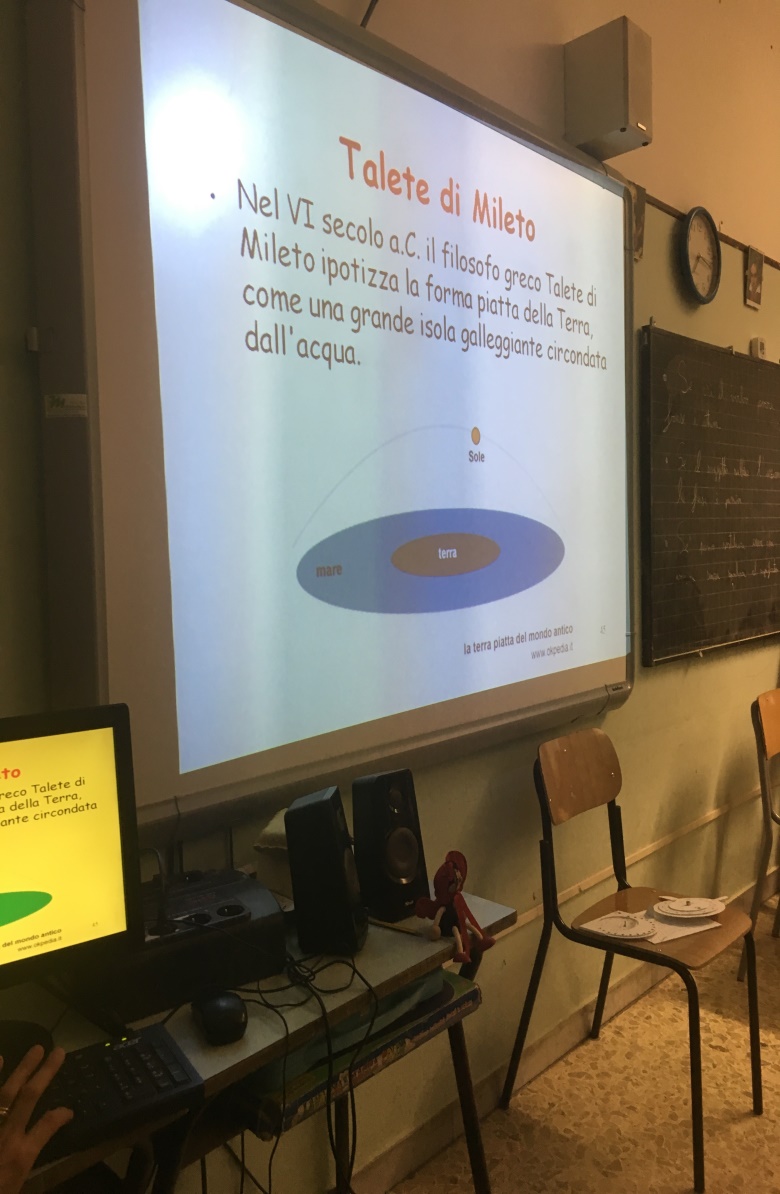 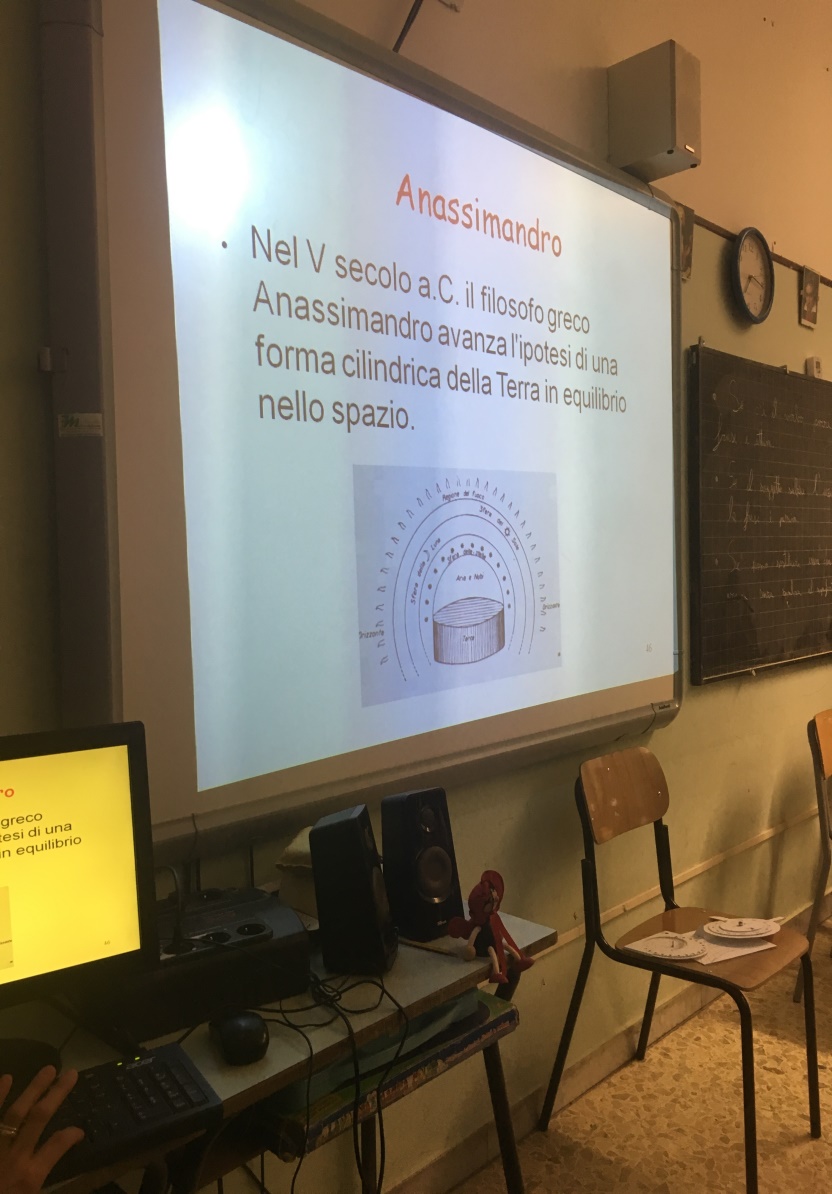 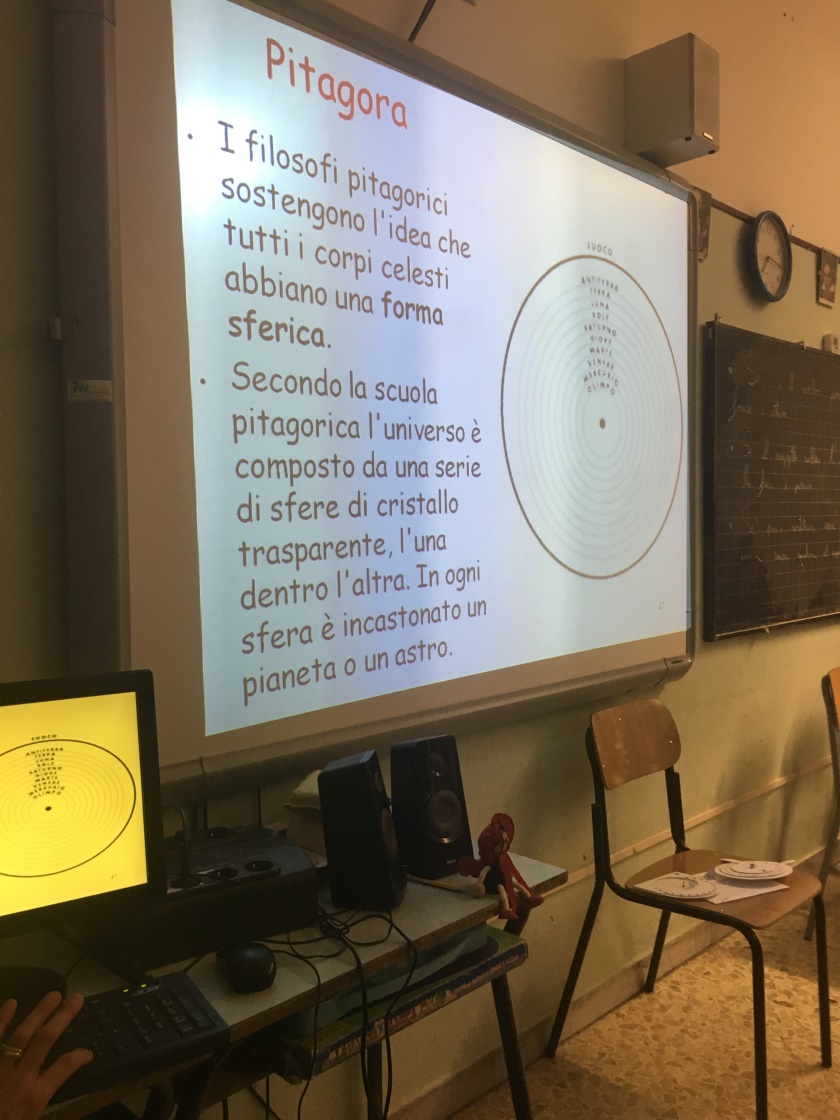 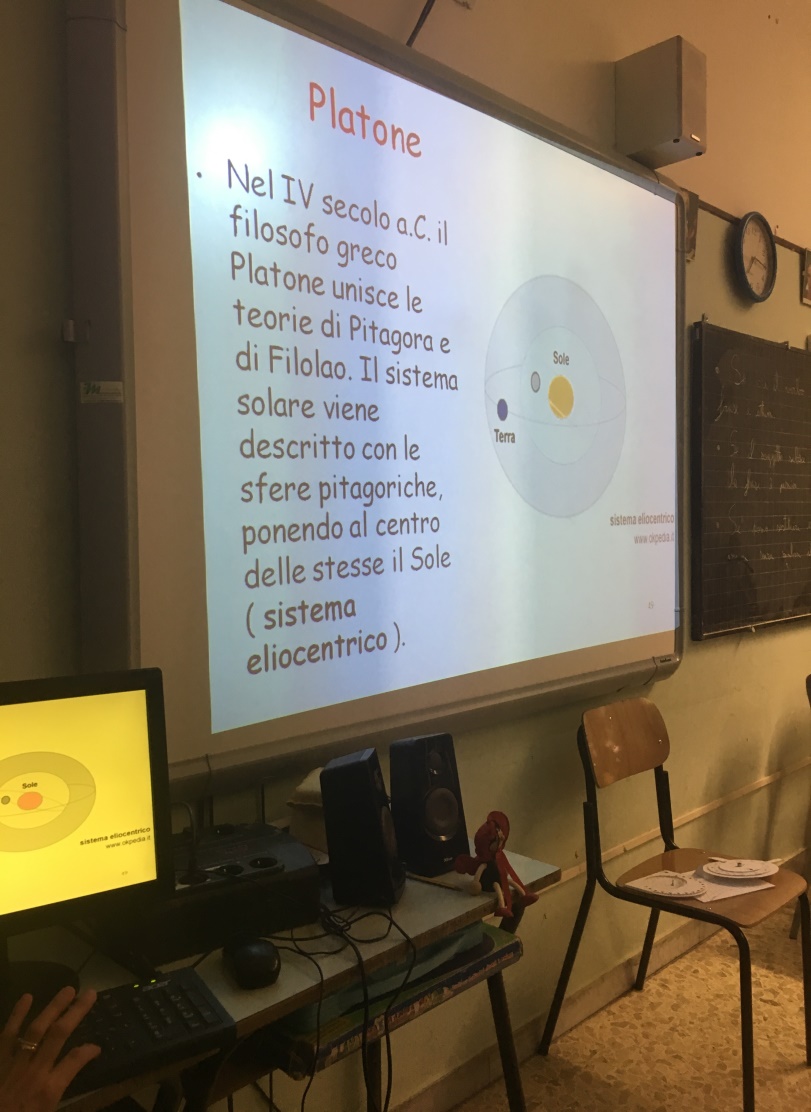 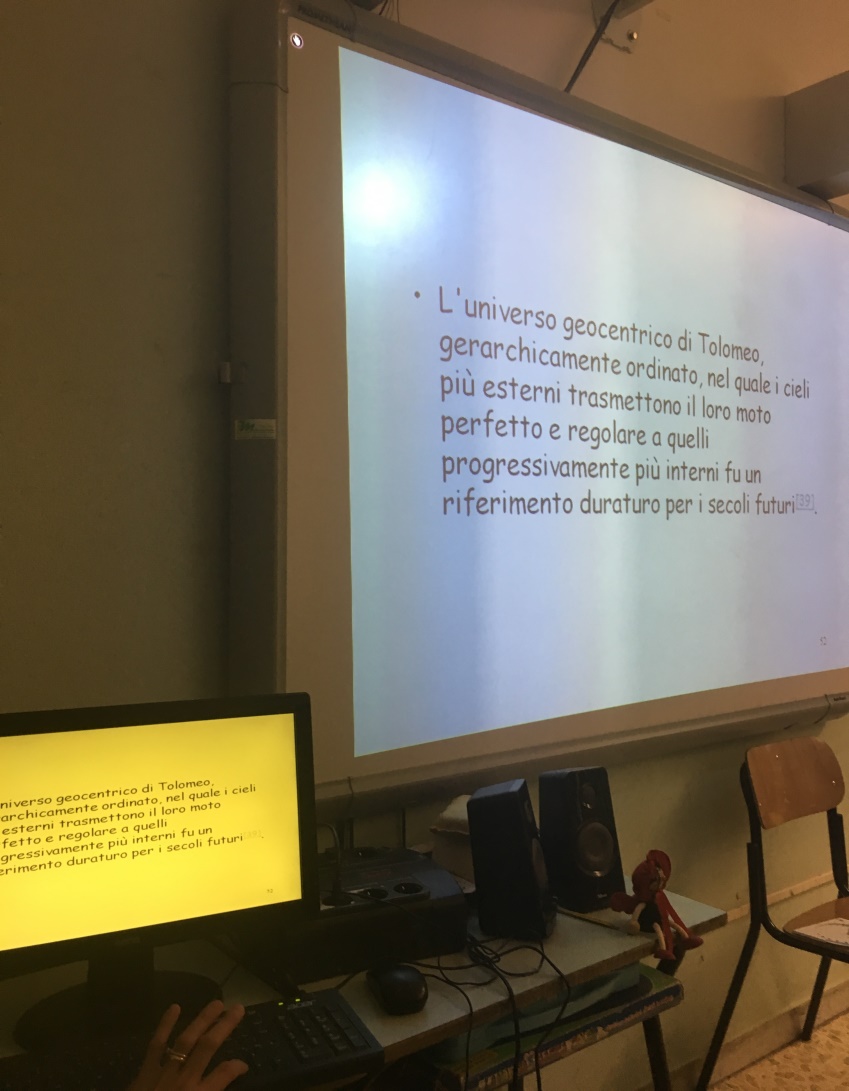 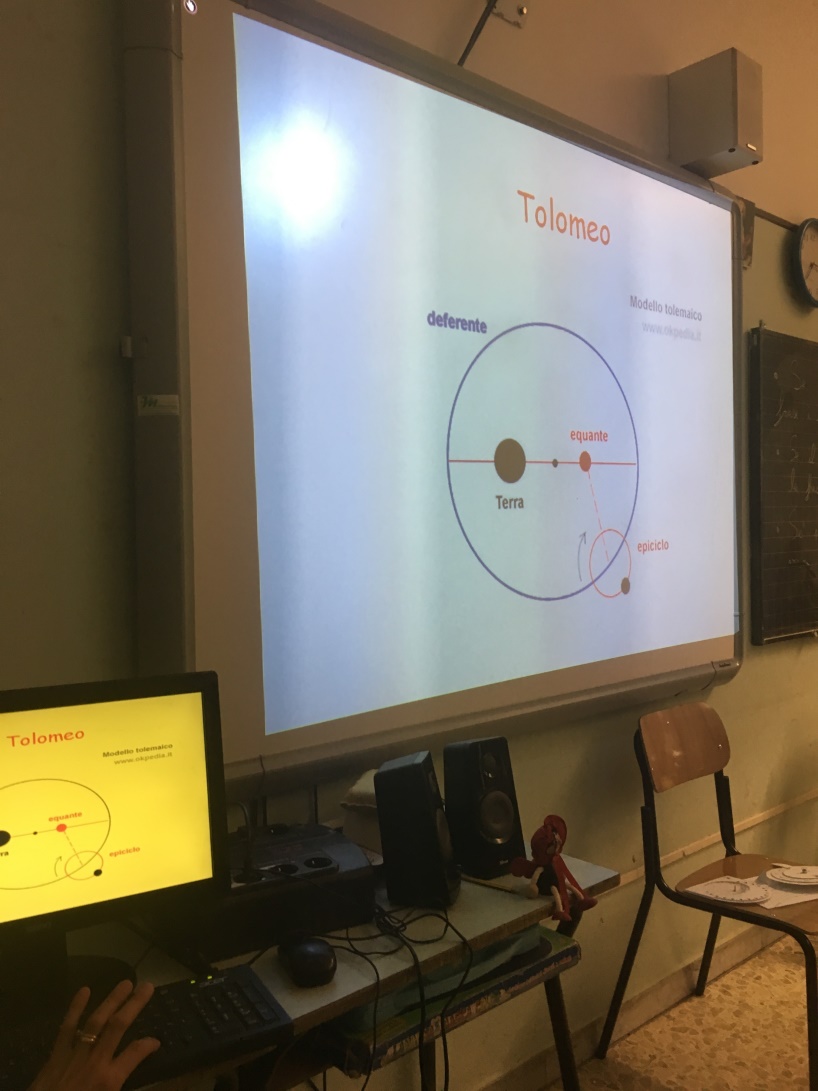 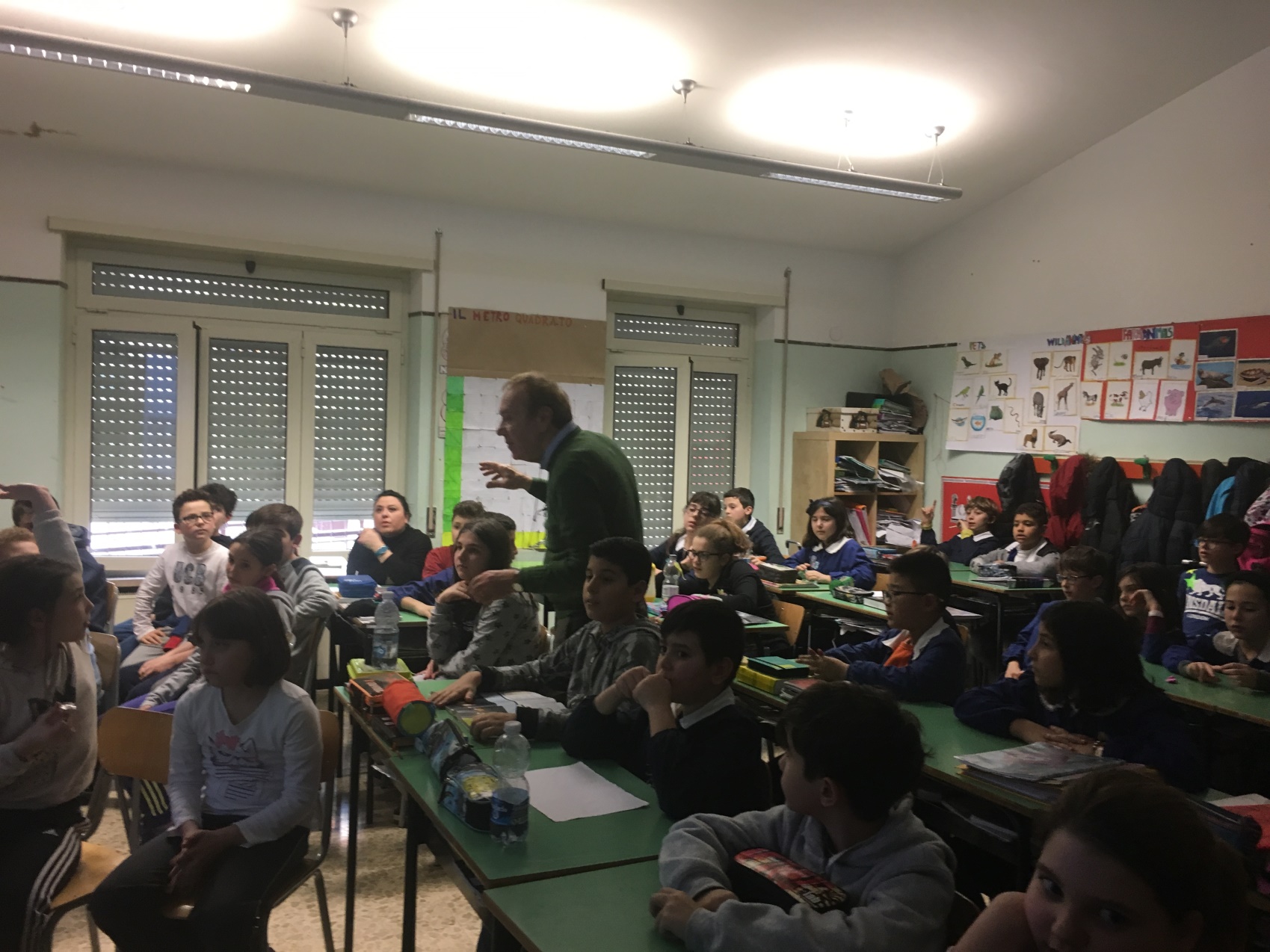 We begin to be curious
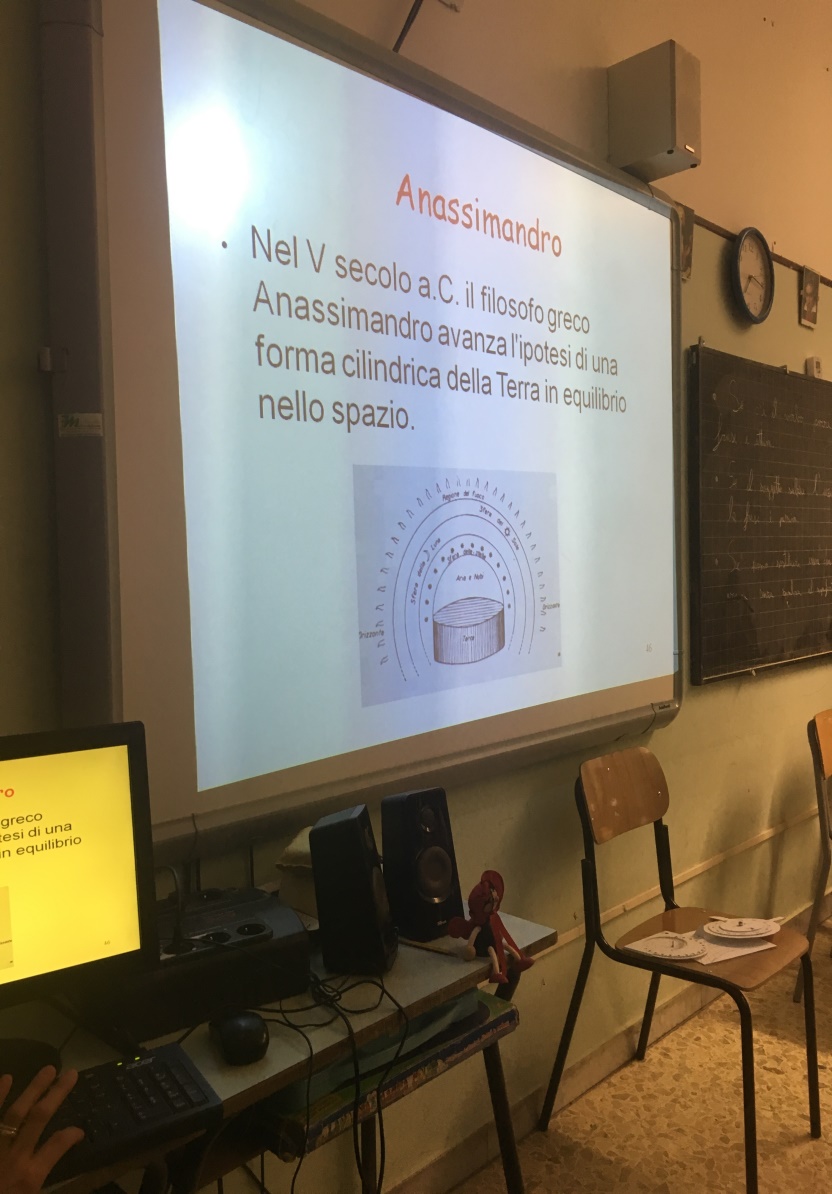 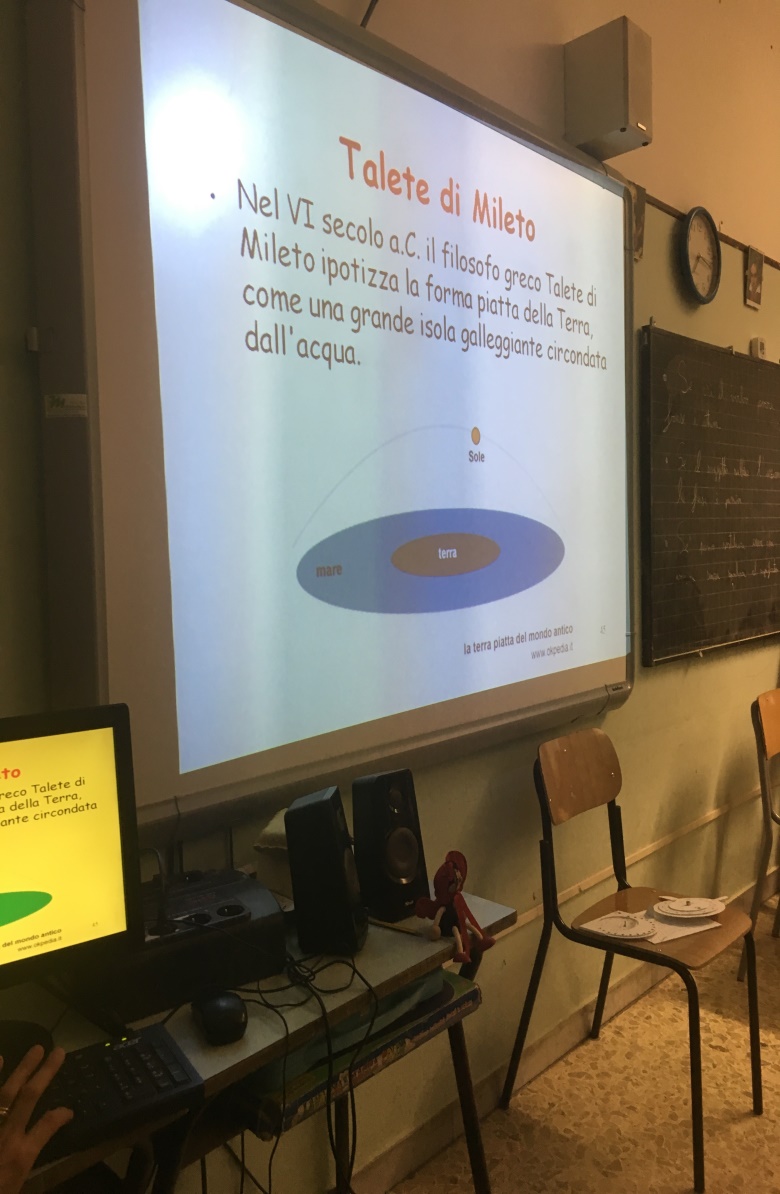 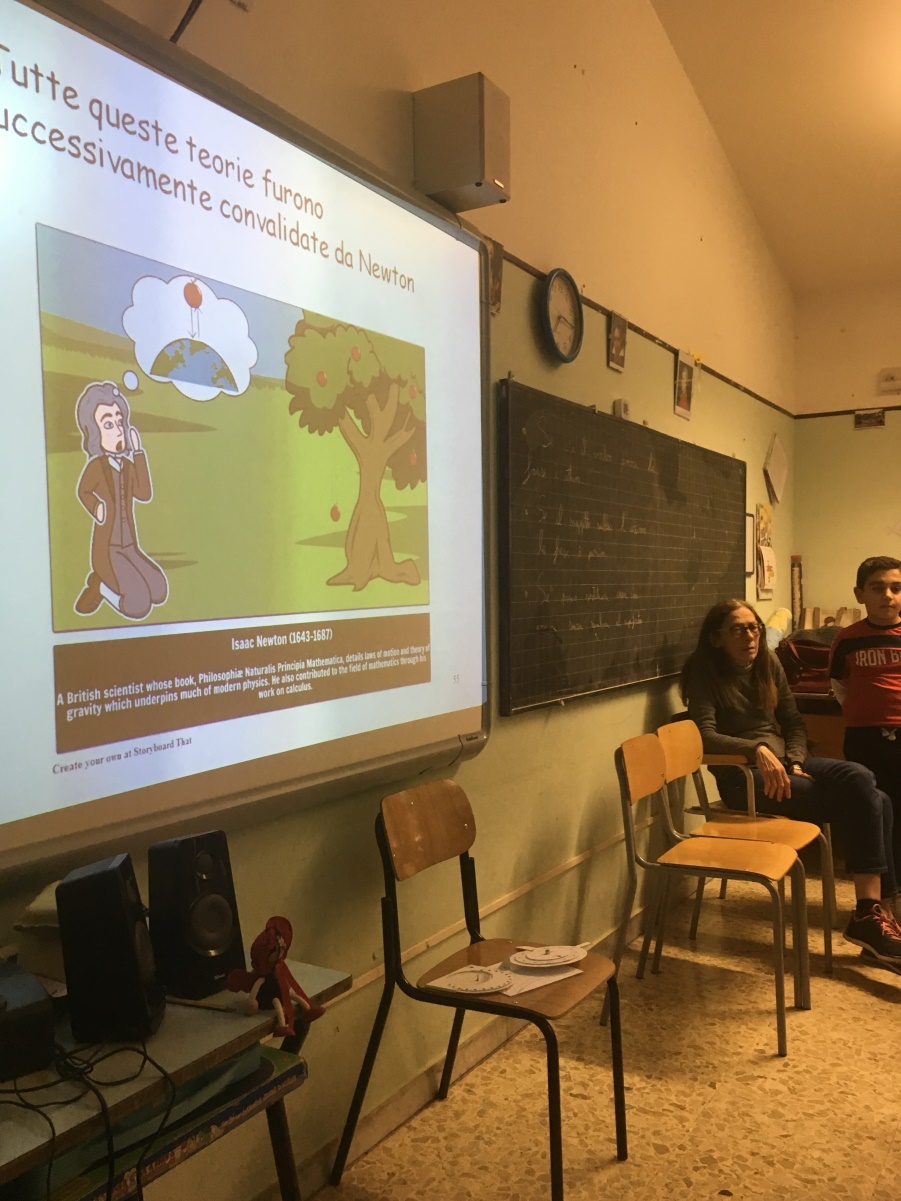 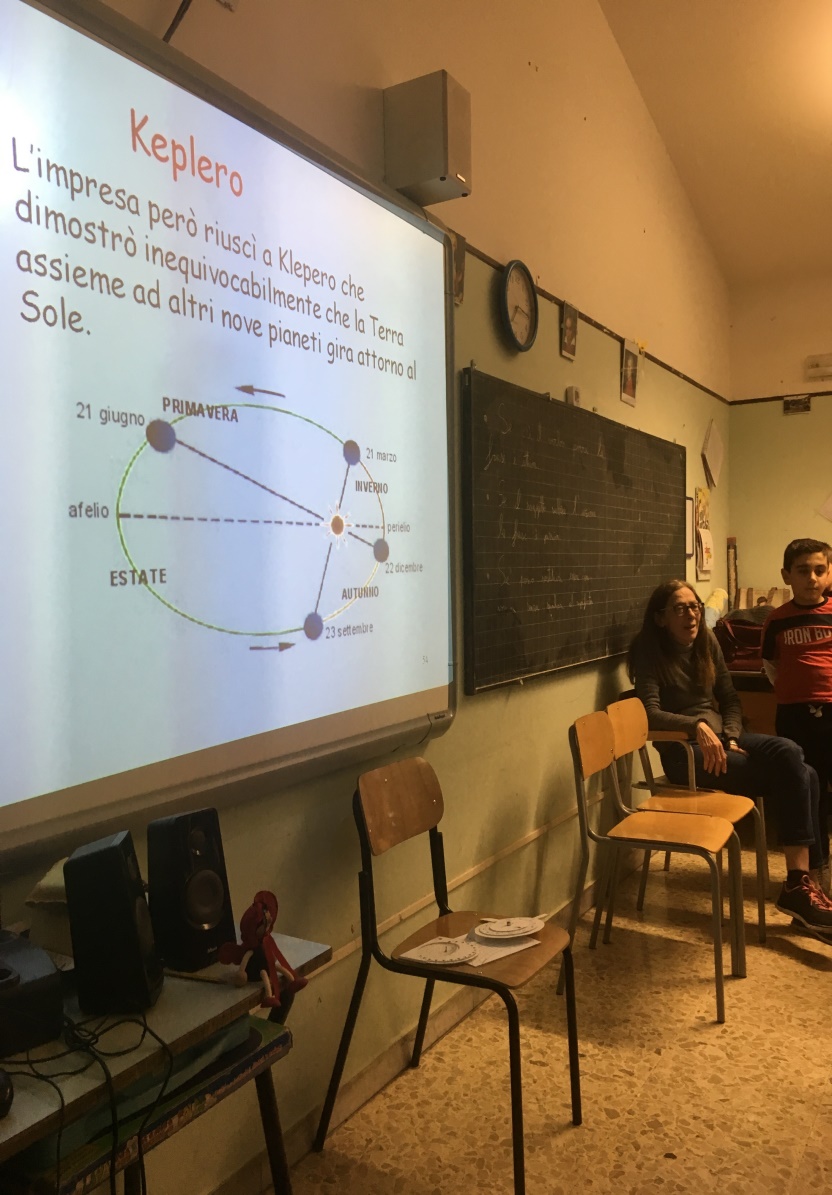 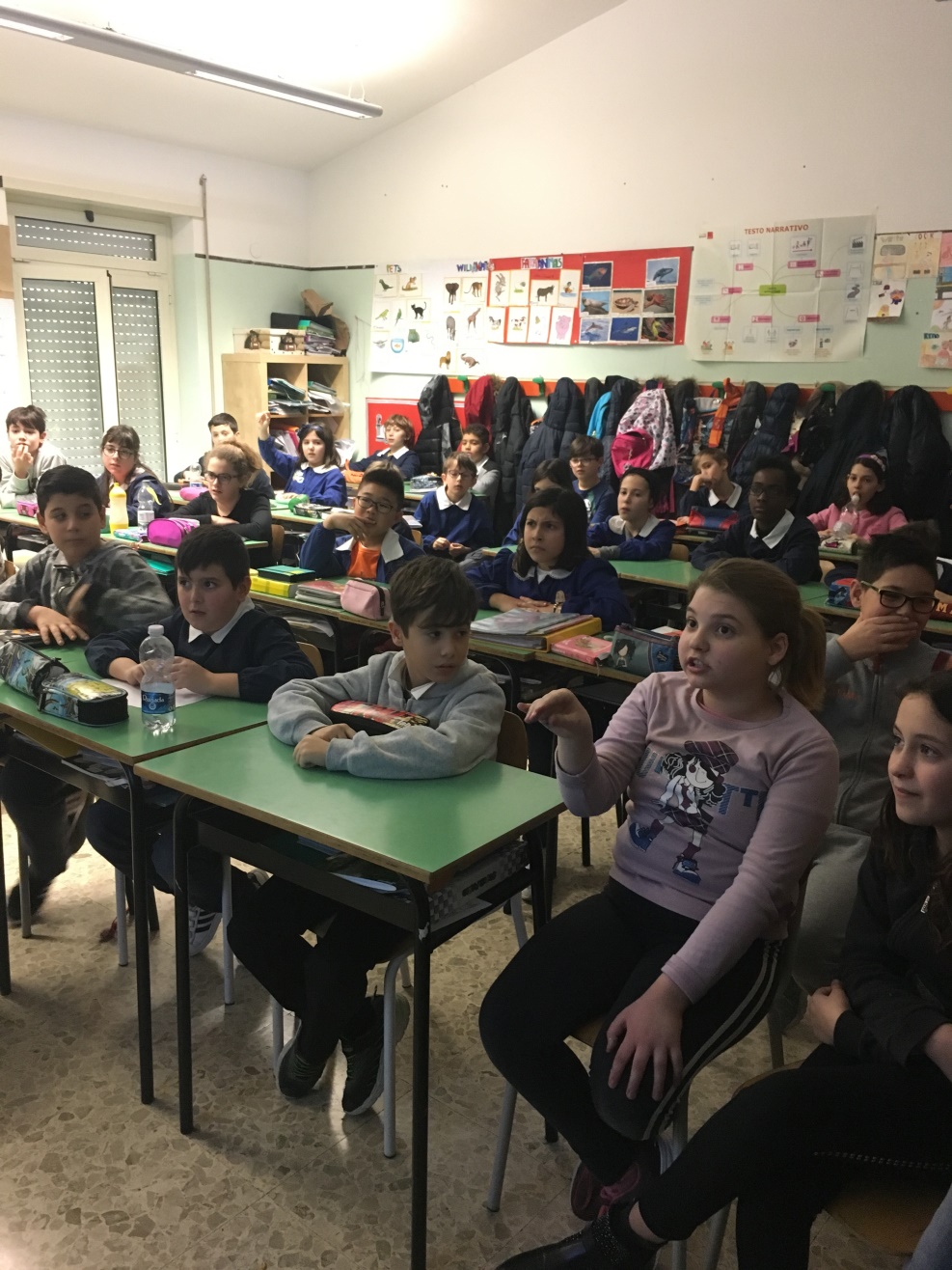 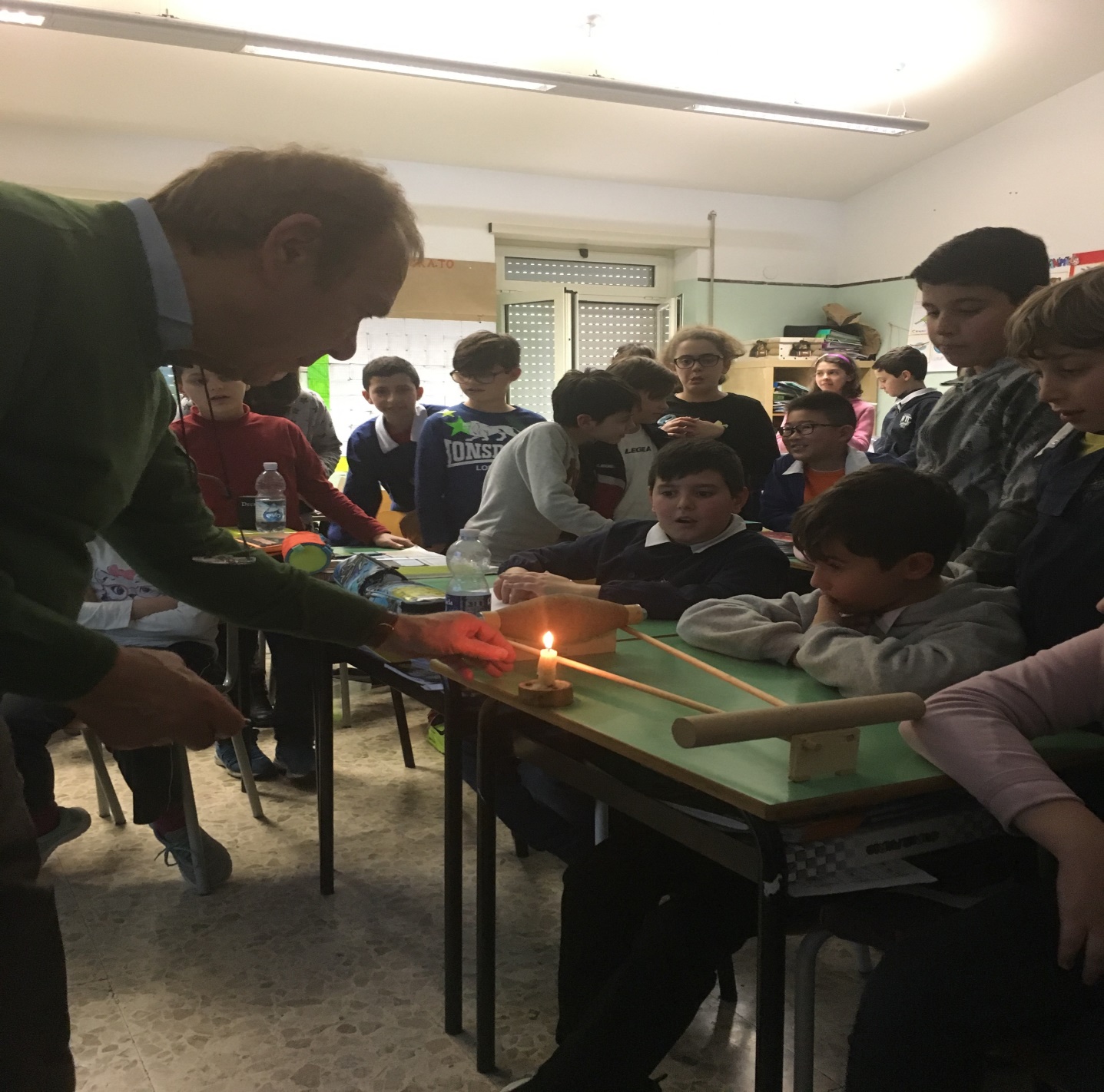 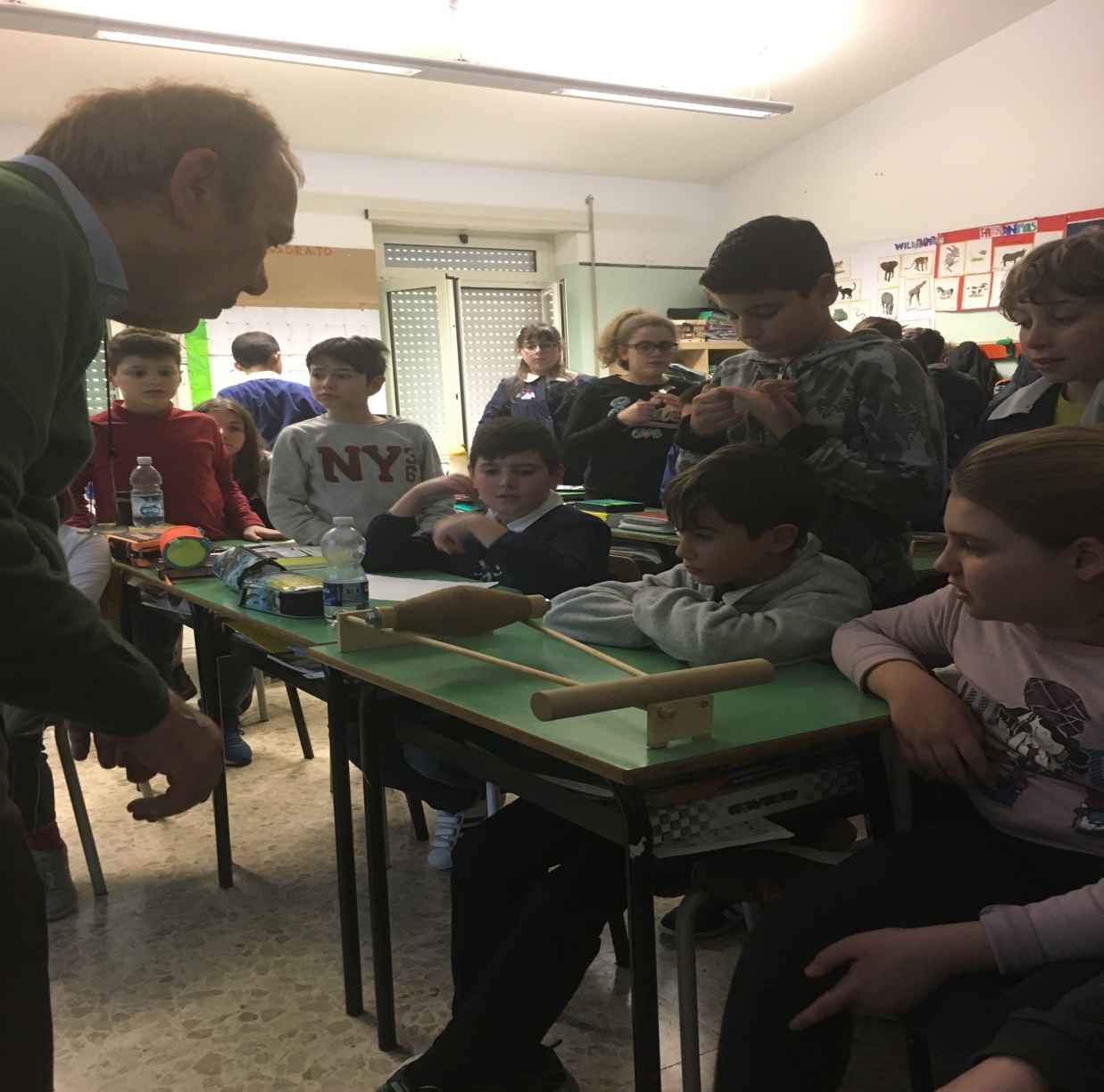 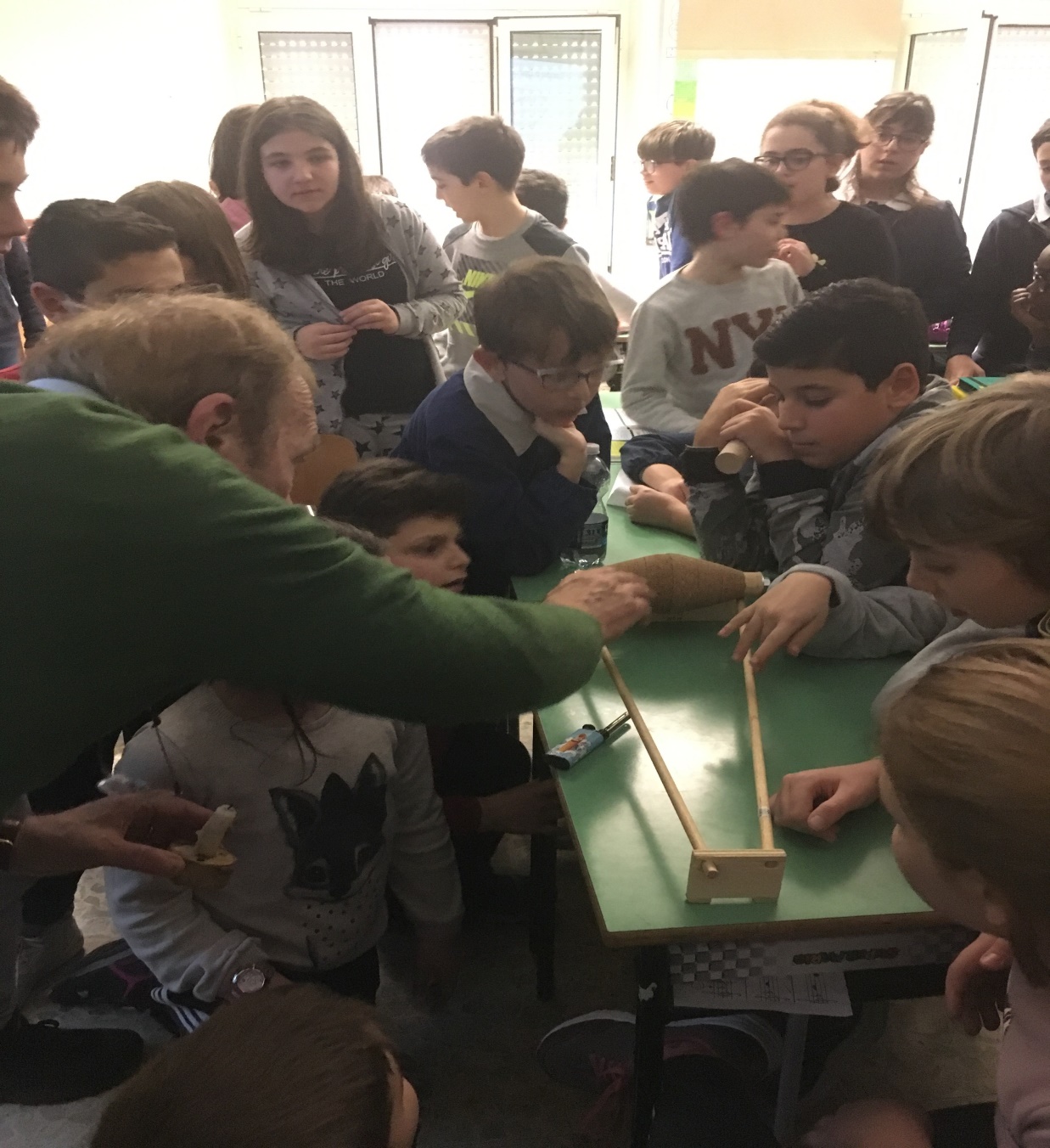